Figure A2. The reduced SCUBA-2 450 $\mu$m flux density map, shown in logarithmic scaling.
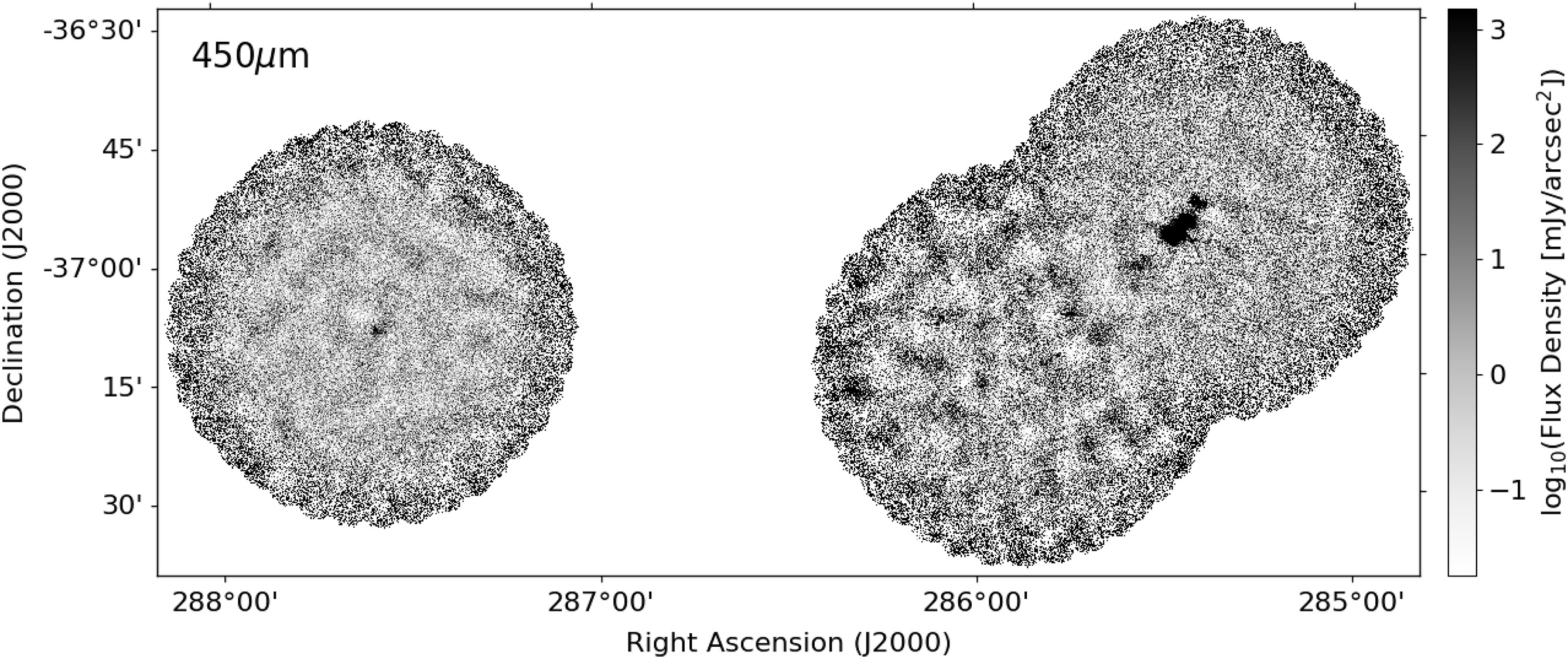 Mon Not R Astron Soc, Volume 537, Issue 2, February 2025, Pages 2127–2150, https://doi.org/10.1093/mnras/staf009
The content of this slide may be subject to copyright: please see the slide notes for details.
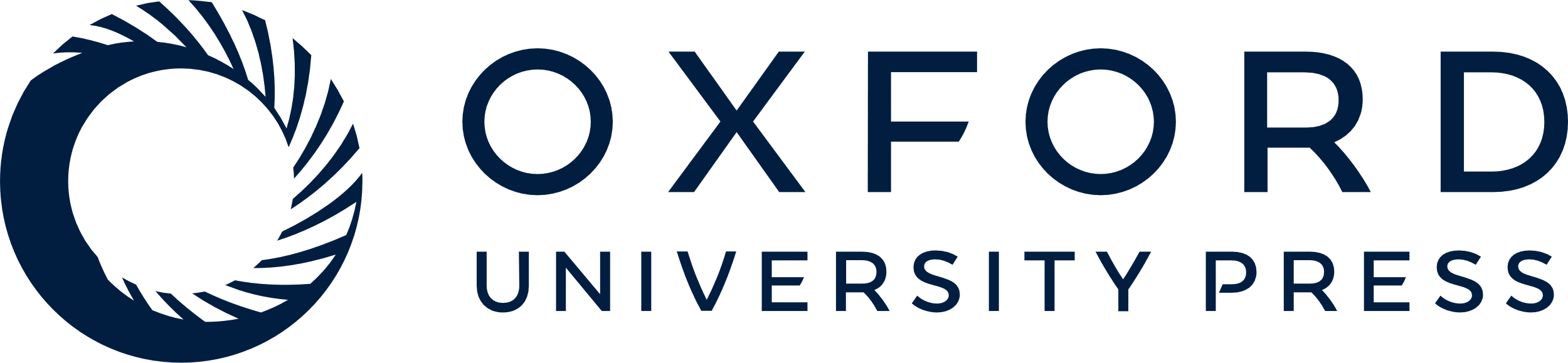 [Speaker Notes: Figure A2. The reduced SCUBA-2 450 $\mu$m flux density map, shown in logarithmic scaling.


Unless provided in the caption above, the following copyright applies to the content of this slide: © 2025 The Author(s). Published by Oxford University Press on behalf of Royal Astronomical Society.This is an Open Access article distributed under the terms of the Creative Commons Attribution License (https://creativecommons.org/licenses/by/4.0/), which permits unrestricted reuse, distribution, and reproduction in any medium, provided the original work is properly cited.]